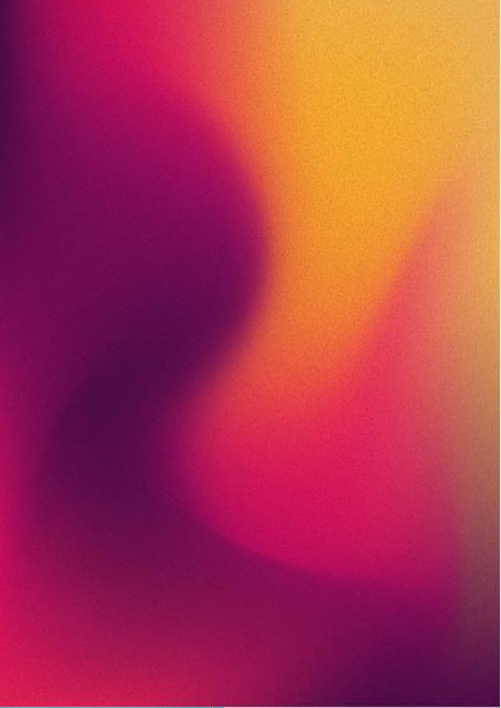 Normas Vancouver

Comunicación 	    Académica
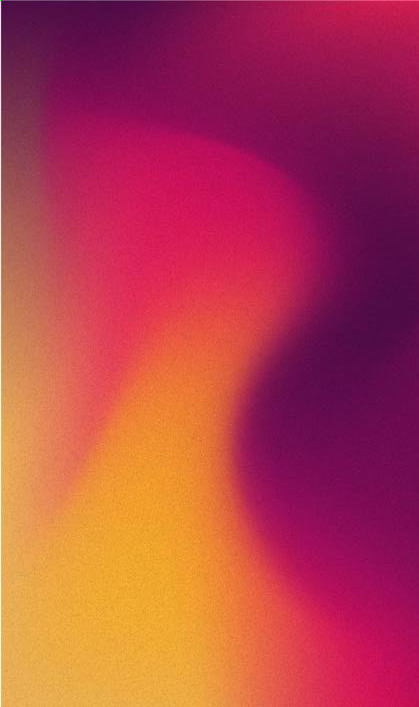 Contenido
01
05
¿Qué son las normas Vancouver?
Tablas
02
06
Formato
Figuras
03
07
Estilo
Citas
04
08
Estructura
Referencias bibliográficas
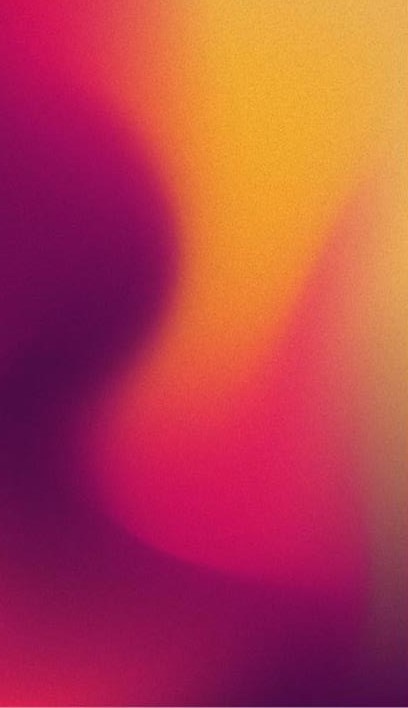 01
¿Qué son las normas Vancouver?
En 1978 el Comité Internacional de Editores de revistas Médicas  (ICMJE)  creó  un  estilo  uniforme  para  los manuscritos  de  revistas  médicas,  con  el  formato  de referencias bibliográficas elaborado por la National Library of Medicine, denominadas estilo Vancouver.

Se conocen como tal porque el consenso de las normas fue llevado a cabo en Vancouver, Canadá.
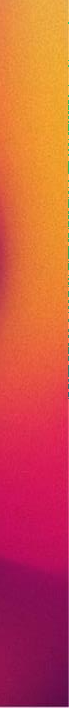 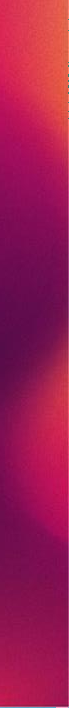 02
Formato
Hoja
Carta (8-1/2”x11”= A4 Márgenes uniformes de 2,54 cm
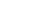 Interlineado
Doble espacio en todo el manuscrito.
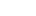 Tipo de letra
Time New Roman 12 puntos.
Verdana 12 puntos.
Arial 12 puntos.
Numeración de página
Páginas numeradas en números arábigos consecutivamente, empezando por la portada
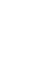 Todas las páginas deben llevar cornisa, es decir, titulillo. No debe exceder de 50 caracteres, contando las letras, la puntuación y los espacios entre las palabras. Debe estar alineado a la izquierda y con mayúscula sostenida).
Dejar sangría de 0,5 entre párrafo y párrafo en la primera línea de cada uno.
Documento en idioma distinto al ingles o español se debe poner el idioma al final de la referencia.
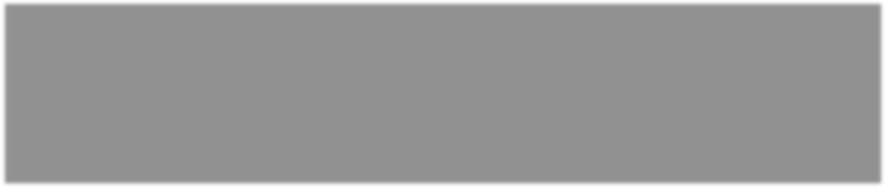 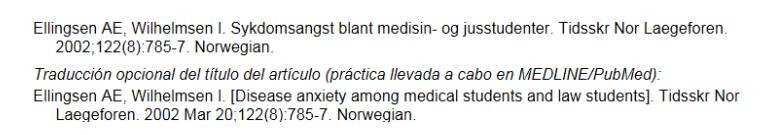 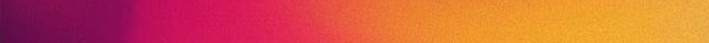 03 Estilo
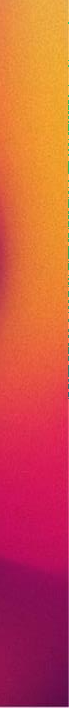 Punto:  latinas  (et  al.),  abreviaturas  (vol.,  ed.),  separación  entre campos de la referencia.
Coma: enumeración autores, separar partes descripción física n°, pp.
Dos puntos: subtítulos, lugar de edición:editor.
Puntuación
Comillas dobles: citas de menos de 40 palabras.
Paréntesis: encierra citas.
Corchetes: Insertar texto no literal [et al.], títulos traducidos.
Abreviaturas
Las abreviaturas son permitidas en las citas y en el texto en general, cuando se use por primera vez un término que se quiera abreviar. Pero nunca se han de usar en la lista de referencias.
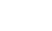 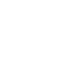 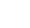 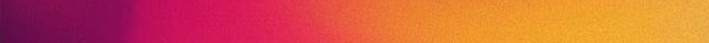 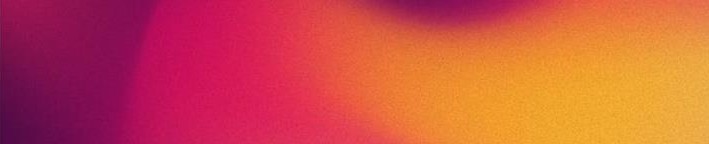 04
Estructura
Partes del trabajo
Cuerpo del trabajo
Se utiliza el método IMRYD con adicionales:
Introducción
Problema
Objetivos
Metodología
Resultados
Discusión
Conclusiones
Agradecimientos
Referencias
Anexos
Preliminares
Portada
Declaración de conflicto de intereses
Tabla de contenido
Lista de tablas
Lista de figuras
Lista de anexos
Glosario
Resumen y palabras clave
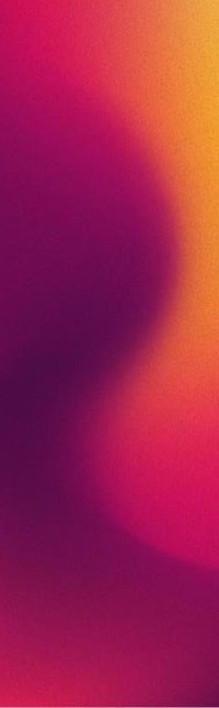 Portada
TITULILLO
1
2,54
Titulo
a 15 puntos en negritas, centrado y mayúscula sostenida
Todas las páginas deben llevar cornisa, titulillo que no exceda de  50  caracteres  contando  las letras,  la  puntuación  y  los espacios entre las palabras.
Autores
2,
54
2,54
Tipo de trabajo biomédico
El titulillo debe estar alineado a la izquierda y con mayúscula sostenida.
Director
Institución División Facultad Año
2,54
Tabla de contenido
Declaración de
conflicto de intereses
Lista de tablas
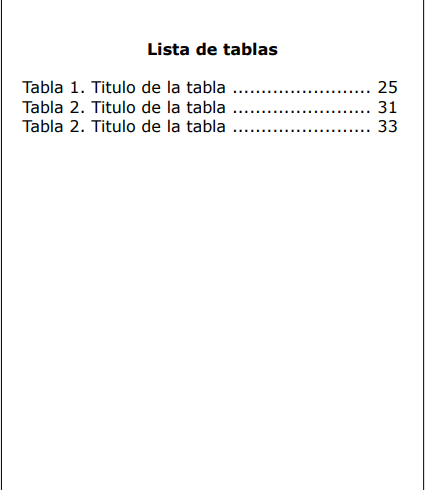 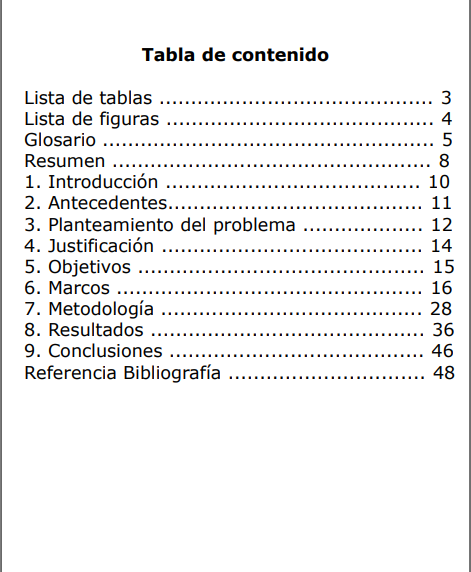 El ICMJE ha desarrollado un
modelo estándar.

Link: http://www.icmje.org/disclosur e-of-interest/
Cada revista o institución pueden diferir respecto al lugar donde se de esta información e incluso puede que no sea incluida.
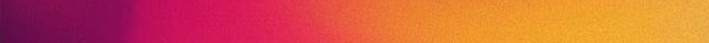 Lista de figuras
Lista de anexos
Tabla de contenido
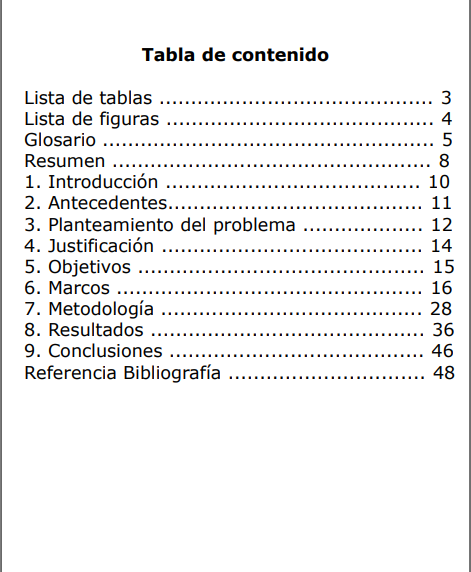 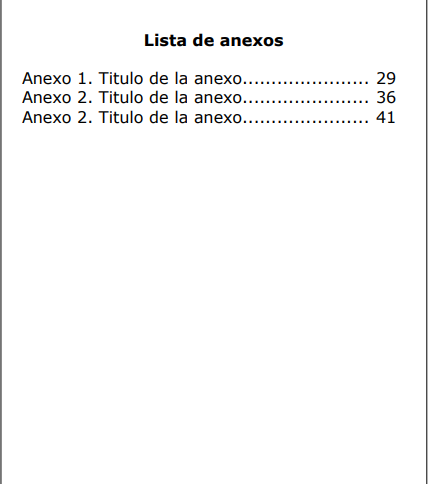 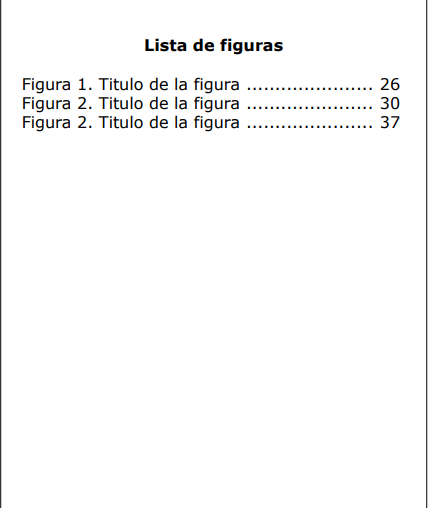 Glosario
Resumen
Palabras clave
El resumen proporciona el contexto o antecedentes del estudio, los procedimientos básicos (selección de los sujetos o animales de laboratorio que han participado, métodos de observación y métodos analíticos), los principales resultados, las conclusiones principales y las fuentes de financiación.
Identifican  en forma rápida y exacta temas más importantes del trabajo.
Se definen los términos cuando
sean necesarios.
También	se	puede	incluir abreviaturas, siglas o acrónimos.

Los  términos  son  organizados  en
estricto orden alfabético.
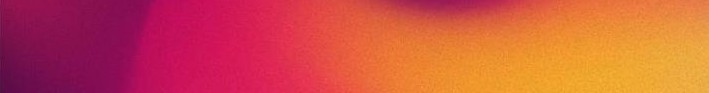 Introducción
El problema
Objetivos
Se debe expresar el contexto o los antecedentes del estudio y enunciar el propósito especifico u observación.
Identifica el problema por observación o estudio, o por ambos.
Propósitos finales del trabajo.
General: precisa la finalidad de la investigación.
Específico: Ayudan a alcanzar el objetivo general.
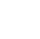 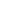 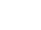 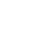 Resultados
Método
Discusión
Debe incluir solamente la información que estaba disponible cuando se redacto el plan o protocolo del estudio, describiendo la selección de los sujetos objeto de observación o experimentación, la información técnica, así como los procedimientos con suficiente detalle que permita a otras personas reproducir el resultado.
Presentar los resultados siguiendo una secuencia lógica en el texto, tablas e ilustaciones, destancao en primer lugar los hallazgos más importantes.
Destacar los aspectos más novedosos e importates del estudio y las conclusiones que de ellos se deducen, contextualizandolos en el conjunto de las evidencias más accesibles.
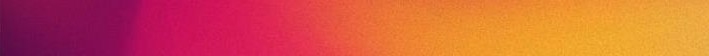 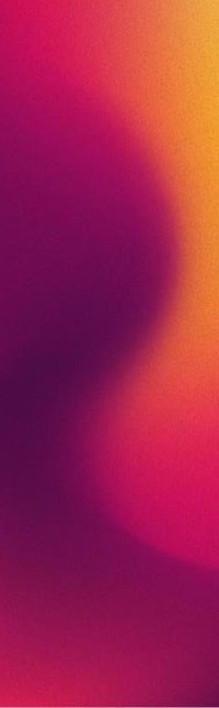 Conclusiones
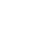 Se debe sintetizar los resultados de la investigación, de manera que se puedan apreciar los resultados obtenidos con el trabajo, de tal forma que se demuestre  el  logro  de  los  objetivos  trazados  al  inicio,  deben  estar adecuadamente sustentadas por el estudio téorico del proyecto y por los resultados presentados, de manera que resistan cuaquier análisis.

Referencias bibliográficas
Solo se han de incluir las nombrada dentro del texto del trabajo. También se pueden incluir aquellos documentos o información  que  requiere  de una descripción detallada como:
Una prueba no publicada y su validación.
El formato del instrumento que empleó.
Una tabla detallada que no es posible incluir dentro del texto como tal, es 	decir, incluya apéndice si este ayuda a los lectores a comprender, evaluar 	o replicar el estudio.
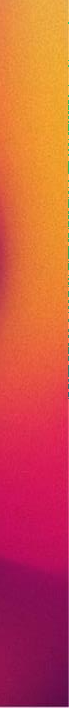 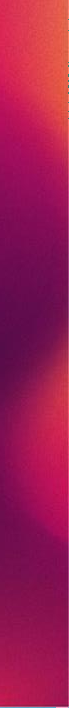 Tablas
05
Tabla 2. Ejemplo de tabla para Normas Vancouver
JANUARY
FEBRUARY
MARCH
APRIL
PHASE 1
Doble espacio, hoja aparte.
Enumeración consecutiva y título.
Columnas encabezadas por títulos breves.
Notas a pie de tabla con las explicaciones
oportunas e identificados con símbolos: * †
‡ § || ¶ ** †† ‡‡. §§, ||||, ¶¶
Task 1
Task 2
Nota. * Ejemplo de tabla para Normas Vancouver. Aquí se indica un referencia.


Las notas pueden ser de tres tipos:
	Nota   general:   califica,   explica   o proporciona información de toda la tabla. En  esta  se  incluye  cuando  la  tabla pertenece o tiene una autoría distinta a la propia.
	Nota especifica: relaciona aspectos de una columna, fila o celdilla.
	Nota de probabilidad: hace referencia a los valores p y por ende los resultados de las pruebas estadísticas.
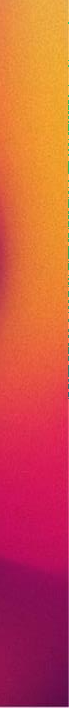 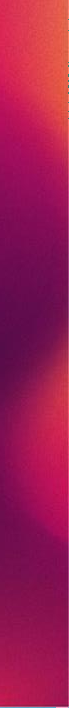 06 Figuras
Este término incluye gráficos, fotografías, diagramas, mapas y dibujos.
Lleva numeración en números arábigos de acuerdo al orden de aparición en el texto.
El título de la figura va debajo de la misma, ideal en una línea.
Las figuras se incluirán en las referencias si son tomadas de alguna fuente de información publicada 	(libro, revista, internet, periódico, etc.)
Se menciona la fuente utilizada debajo de la figura, cuando la información es tomada o extraída de una
fuente bibliográfica.
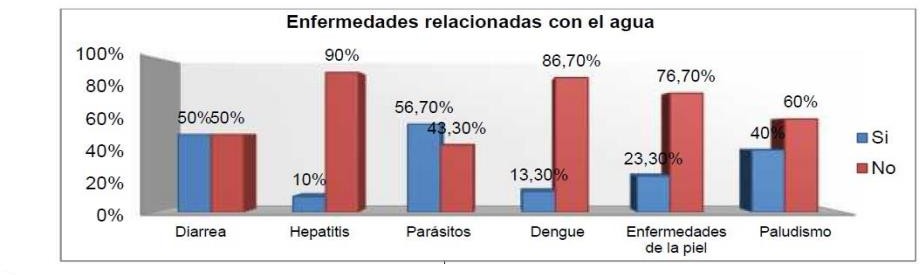 Figura 3. Distribución de las enfermedades relacionadas con el agua según encuesta “Estudio sobre las actitudes, conocimientos y prácticas relacionadas con el agua. Apartadó, 2015”*
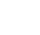 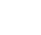 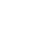 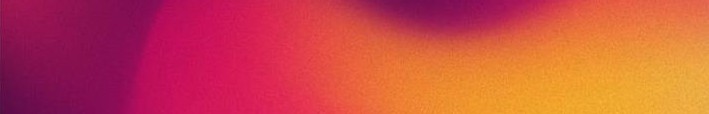 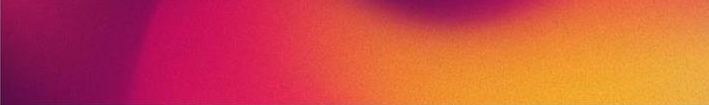 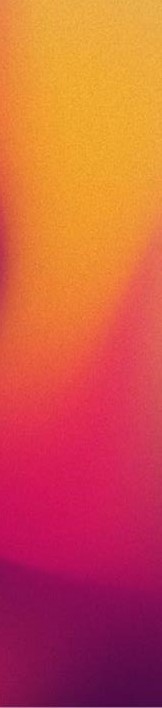 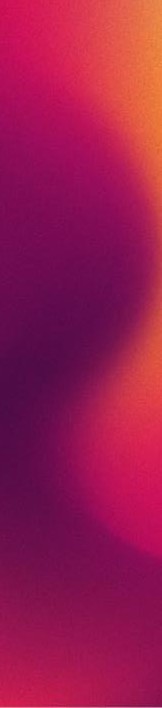 Tipos de citas
Cita directa textual breve
Es la idea que se transcribe textualmente.
EJEMPLO: “La cita textual directa breve, de menos de cinco renglones, se inserta dentro del texto entre comillas, y el número correspondiente se coloca al final, después de las comillas y antes del signo de puntuación” 6.
Cita directa textual extensa
Se escribe sin comillas en renglón aparte centrado a una sangría de 4 espacios a ambos lados, el  tamaño de fuente de ser un punto menos que el texto corriente y el número de la cita se escribe al final.
EJEMPLO: Las preguntas cerradas son más fáciles de codificar y Preparar para su análisis. Asimismo, estas preguntas requieren un menor esfuerzo por parte de los encuestados. Estos no tienen que escribir o verbalizar pensamientos, sino únicamente seleccionar la alternativa que sintetice mejor su respuesta. Responde a un cuestionario con preguntas cerradas, toma menos tiempo (4).
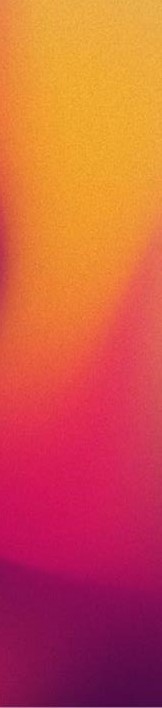 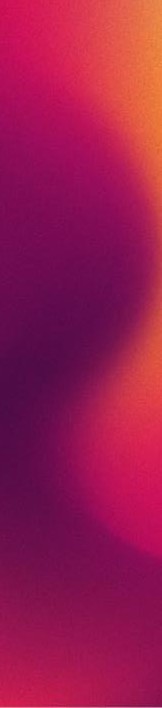 Tipos de citas
Cita indirecta
Mención de la idea de un autor con palabras de quien escribe, va dentro del texto sin comillas; el número de la cita se escribe después del apellido del autor y antes de citar su idea.
EJEMPLO: Como dice Londoño (5) la mortalidad infantil conduce a empeorar la calidad de vida de Medellín.
Cita informal
Se refieren a observaciones no publicadas, tales como cartas, mensajes electrónicos, entrevistas, opiniones verbales y presentaciones en eventos. Estas observaciones  no  publicadas  se  utilizan  cuando  es  necesario  complementar información y se deben identificar en el texto por asterisco * y colocar una nota al pie de página.

EJEMPLOS:
* Tipo de comunicación, Nombre o institución, cargo, Ciudad, fecha.
** Entrevista con Jaime Álvarez, Médico fisiatra Fundación Santafé, Bogotá, 16 marzo de 2022.
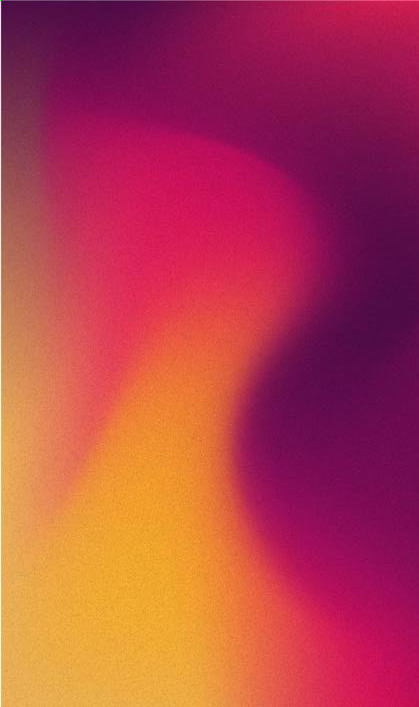 Modelos de citación y referenciación
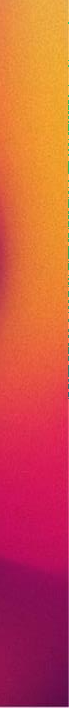 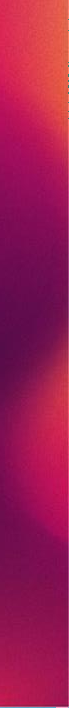 Cita dentro del texto
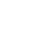 Las referencias deben estar numeradas consecutivamente siguiendo el orden en que se
mencionan por primera vez en el texto, utilizando números arábigos entre paréntesis.

EJEMPLO: The tendency to favour one eye over the other in perceptual or motor tasks is known as ocular dominance (1) or eye preference as a generic term (2). Although there are three criteria, which serve to define the eye dominance (3) and the most common is measuring the sighting dominance.


Si en una misma cita se incluyen varias referencias se incluirán varios números separados por comas cuando son solamente dos o si no son consecutivos. Si son más de dos referencias consecutivas se podrán conectar mediante un guion.
EJEMPLO: Modern scientific nomenclature really began with Linnaeus in botany (1), but other disciplines (2,3) were not many years behind in developing various systems (4-7) for nomenclature and symbolization.
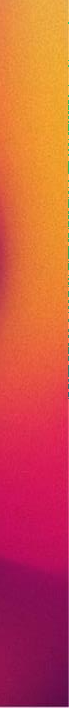 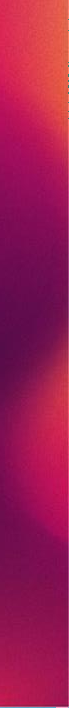 Las citas de un autor se pueden realizar por un número o integrando el nombre del autor seguido de un número en el texto. Cuando en el texto se menciona un autor, el número de la referencia se pone tras el nombre de este. Si no se nombra al autor, el número aparecerá al final de la frase.


EJEMPLO: Los tumores pueden extenderse desde el pulmón a cualquier parte del cuerpo (1)…

Como indicó Lagman (2) los cuidados de la diabetes…
Si la obra tiene más de un autor se citará en el texto del primer autor et al.
EJEMPLO: Simona et al. (5) establecen que el principio.
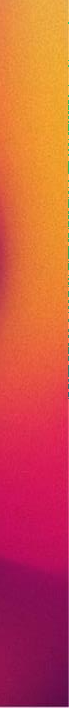 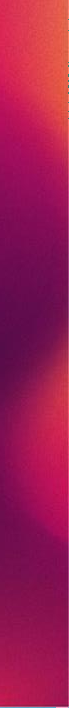 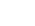 Para citar una obra que no tiene un autor conocido, se debe usar lo que se denomina
“autor corporativo”. Por ejemplo, una corporación o una entidad.
EJEMPLO: El Ministerio de Salud (4) recientemente ha estimado que la hepatitis…
Algunos  libros  contienen  capítulos  escritos  por  diferentes  autores.  Cuando se cita el capítulo se citará al autor del capitulo no al editor literario o director de la obra.
EJEMPLO: Bell (3) identificó que las personas que sufren de diabetes mellitus 2 requieren unos cuidados alimentarios estrictos.
Referencias
Referencia Libro o folleto
ESTRUCTURA: Autor/es. Volumen. Edición. Lugar de publicación: Editorial; año.
EJEMPLO:
Murray PR, Rosenthal KS, Kobayashi GS, Pfaller MA. Medical microbiology. 4th ed.St.
Louis: Mosby; 2002.
ESTRUCTURA: Autor/es del capítulo. Título del capítulo. En: director/coordinador/ editor/ compilador del libro. Título del libro. Edición. Lugar de publicación: Editorial; año. Página inicial- final del capitulo.
Referencia capítulo de libro
EJEMPLO:
Meltzer PS, Kallioniemi A, Trent JM. Chromosome alterations in human solid tumors. En: Vogelstein B, Kinzler KW, editores. The genetic basis of human cancer. New York: McGraw-Hill; 2002. p. 93-113..
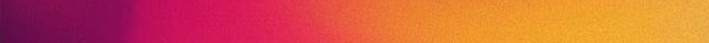 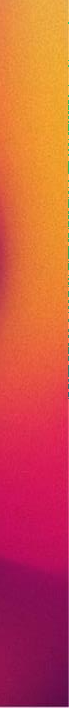 ESTRUCTURA:
Referencia artículo de revista
Autor/es. Título del artículo. Abreviatura Internacional de la revista. Fecha de publicación; Volumen (número): página inicial- final del artículo.
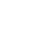 EJEMPLO:
Halpern SD, Ubel PA, Caplan AL. Solid-organ transplantation in HIV-infected patients.
N Engl J Med. 2002 Jul 25; 347(4): 284-7. Cited in PubMed; PMID 12140307.
ESTRUCTURA: País. Departamento o jurisdicción.
Nombre de la entidad que expidió el documento legal. Título de la ley/decreto/orden y motivo de expedición.
Nombre del Boletín Oficial, número (fecha de publicación).
Referencia documentos legales
EJEMPLO:
Colombia. Ministerio de la Protección Social. Ley 911 de 2004 por la cual se dictan disposiciones en materia de responsabilidad deontológica para el ejercicio de la profesión de Enfermería en Colombia; se establece el régimen disciplinario correspondiente y se dictan otras disposiciones. Diario Oficial, 45693 (Oct. 6, 2004)
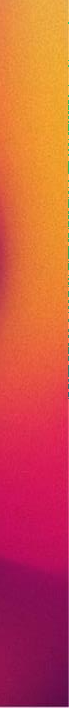 ESTRUCTURA:
Referencias de memorias de eventos
Titulo del congreso, simposio, Seminario; Lugar y fecha de realización. Ciudad de publicación: Editorial, año de publicación.
EJEMPLO:
Congreso Internacional de Salud Pública: salud, ambiente y desarrollo. Medellín 2007 Nov 8-10. Medellín: Universidad de Antioquia, Facultad Nacional de Salud Pública; 2008.
ESTRUCTURA:
Referencias artículo de periódico impreso o en internet
Autor del artículo (si aparece). Título del artículo. Título del periódico. Fecha de publicación (año mes día), sección: página (columna)
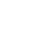 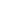 EJEMPLO:
Giraldo JC. Decretos serán revisados por la Corte para establecer exequibilidad: se agudiza debate por reforma a la salud hecha bajo emergencia social. El Colombiano.
2010 ene 25; Sec Noticias Nacionales:1B (col 1).
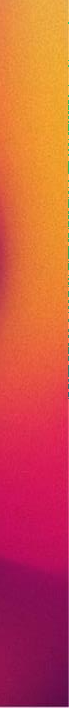 ESTRUCTURA:
Autor/es. Titulo de la conferencia; año de publicación; Lugar de publicación: Editorial; año de publicación.
Actas de conferencias, congresos, jornadas y simposios
EJEMPLO:
Segundo Congreso Nacional de la Asociación Española de Vacunología. Las Palmas de  Gran  Canaria;  13-15  de  Noviembre  2003.  Madrid:  Asociación  Española  de Vacunología; 2003.
ESTRUCTURA:
Autor/es.  Titulo  del  artículo.  Titulo  abreviado  de  la publicación. Año; Volumen (número): páginas.
Artículos de revistas científicas
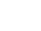 EJEMPLO:
Serrano Aparicio B, De la Torre Beldarraín MªL, García Lázaro R, Sanz Rubio C, Oliván Blázquez B, Pérez Palomares S et al. Efectividad de la punción seca en los puntos gatillo miofasciales en la lumbalgia crónica. Fisioterapia. 2005; 29(6): 270-277.
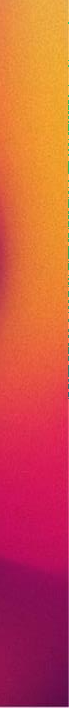 ESTRUCTURA:
Diccionarios y obras de consultas
Autor/es. Titulo del diccionario; año de publicación; Lugar de publicación: año de publicación. Editorial; página
EJEMPLO:
Real  Academia  Nacional  de  Medicina.  Diccionario  de  Términos  Médicos.  1ª  ed.
Madrid: Médica Panamericana; 2011. Escoliosis; p. 623.
ESTRUCTURA:
Autor/es. Titulo de la tesis [Tesis] Lugar; entidad académica. Año presentado.
Tesis
EJEMPLO:
Muñoz García J. Estudio transversal de factores de riesgo cardiovascular en infantes del medio rural gallego [Tesis doctoral en Epidemiología] Santiago: Servicio de Publicación e Intercambio Científico, Universidad de Santiago; 1996.
Audiovisuales
ESTRUCTURA:
Referencias CD-ROM
Autor/es, apellidos e iniciales de los nombres. Título del cd-rom [CD-ROM]. Lugar de publicación: editor; año de publicación
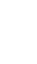 EJEMPLO:
Anderson SC, Poulsen KB. Anderson’s electronic atlas of hematology [CD-ROM].
Philadelphia: Lippincott Williams & Wilkins; 2002.
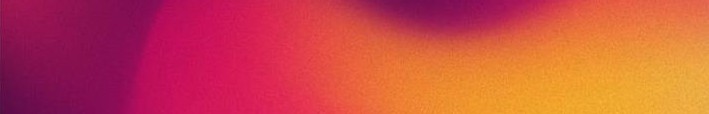 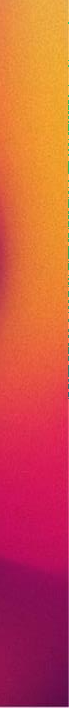 ESTRUCTURA:
Autor/es. Título de la videocinta [video]. Lugar de edición: Editorial; año.
Referencia película o video
EJEMPLO:
Congreso Internacional de Salud Pública: salud, ambiente y desarrollo. Medellín 2007 Nov 8-10. Medellín: Universidad de Antioquia, Facultad Nacional de Salud Pública; 2008.
ESTRUCTURA:
Referencia de blog
Autor/es- nombre del blog. Titulo de documento [internet] Ciudad: Editor; Fecha de publicación [consultado año mes día] disponible en: URL.
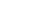 EJEMPLO:
Holt M. The Health Care Blog. [Internet] San Francisco: Matthew Holt. 2003 Oct [Consultado 2012 Apr 19] Disponible en: https://thehealthcareblog.com/
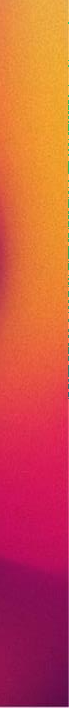 Referencias
Comité Internacional de Directores de Revistas Médicas. Requisitos de uniformidad para manuscritos enviados a
revistas biomédicas: redacción y preparación de la edición de una publicación biomédica [Internet] [Consultado
2016 jul 11] Disponible en: http://www.metodo.uab.cat/docs/Requisitos_de_Uniformidad.pdf
Universitat Autonoma de Barcelona, Servei de Biblioteques. Citas bibliográficas según el modelo Vancouver
(Uniform Requirements for Manuscripts Submitted to Biomedical Journals): Ámbito de aplicación: Ciencias de la
Salud [Internet] [Consultado 2016 jul 22] Disponible en: https://ddd.uab.cat/pub/guibib/60727/mvancouver_a2014iSPA.pdf
Sanz Luengo M, Muñoz Serrrano C. Como presentar trabajos en Ciencias de la Salud: publica, citar … [Internet]
[Consultado 2016 jun 23] Disponible en: https://biblioteca.ucm.es/data/cont/docs/397-2015-01-15-
Publicar_citar_2015.pdf
National Library of Medicine. Uniform requirements for manuscripts submitted to biomedical journals: sample references [Internet] NLM; 2009
aug 28 [Consultado 2010 Mar 5] Disponible en: http://www.nlm.nih.gov/bsd/uniform_requirements.html
Organización Internacional de Normalización; Silva Carreño M, traductor. Norma internacional ISO-60: documentación, referencias bibliográficas [Internet]   12a   ed.   Valparaiso:   Pontificia   Universidad   Católica   [Consultado   2010   Mar   8]   Disponible   en: http://biblioteca.ucv.cl/herramientas/citasbibliograficas/iso690/iso690.htm
Universidad de Sao Paulo. Facultad de Saúde Pública. Guia de apresentacao de teses. 2.ed. Sao Paulo: Biblioteca, Centro de Informacao e Referencia; 2006. Universidad de Málaga, Biblioteca Universitária. Normas de Vancouver: guia breve cómo citar y elaborar referencias bibliográficas   según   las   normas   de   Vancouver   [Internet]   [Consultado   2016   may   27]   Disponible   en: http://www.sld.cu/galerias/pdf/sitios/histologia/normas-vancouver-buma-2013-guia-breve.pdf
Revista Cubana de salud Pública. Requisitos de uniformidad par amnuscritos enviados a revistas biomédicas: redacción y preparación  de  la  edición  de  una  publicación  biomédica.  [internet]  [consultado  2021  marzo  15]  Disponible  en: https://www.redalyc.org/articulo.oa?id=21422359014